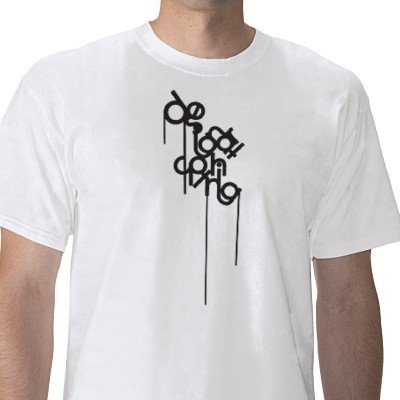 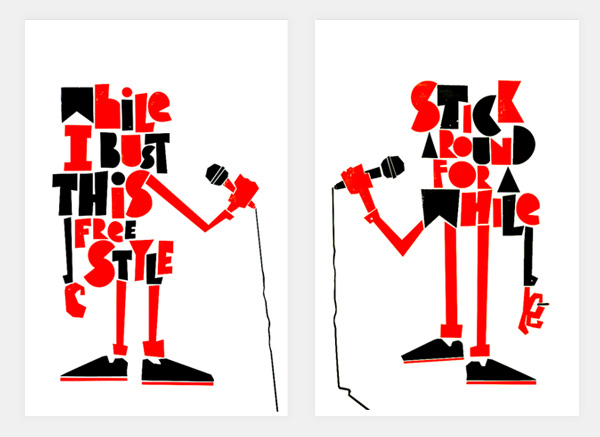 Richard Perez / Silk Screen
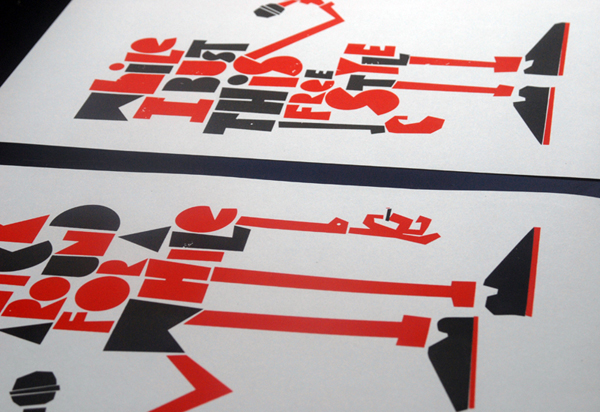 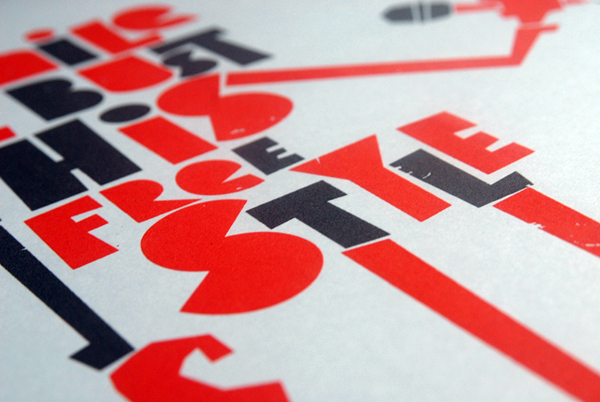 Jell-o Packaging, Promotional, Various - Objective: Re-branding of identity and packaging for Jell-o, repositioning the target market toward kids, and still appealing to adult consumers familiar to Jell-o from their childhood. - Description The re-branding of Jell-o sought to recreate the classic feeling of joy the gelatin dessert had brought to previous generations without relying on nostalgia. - By introducing a cast of fun stylized characters and a visual vocabulary that feels fresh and fun, the new Jell-o identity burst with vibrancy and joy. The simple graphic fruit characters, bright color-palette and naive typography makes the brand feel playful and pop without veering into overtly saccharine or Saturday morning cartoon territory.
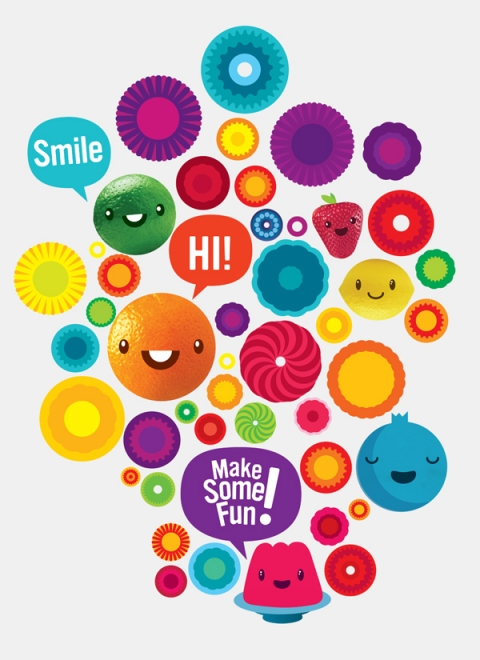 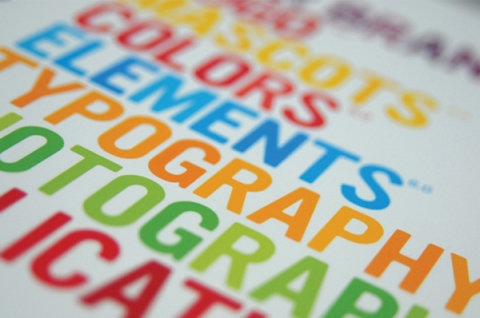 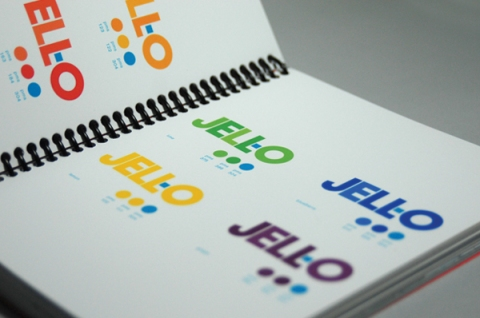 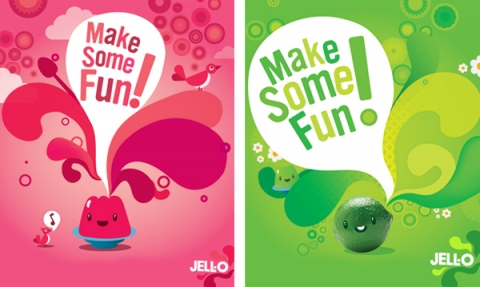 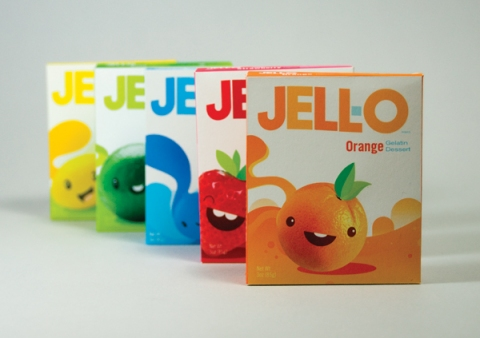 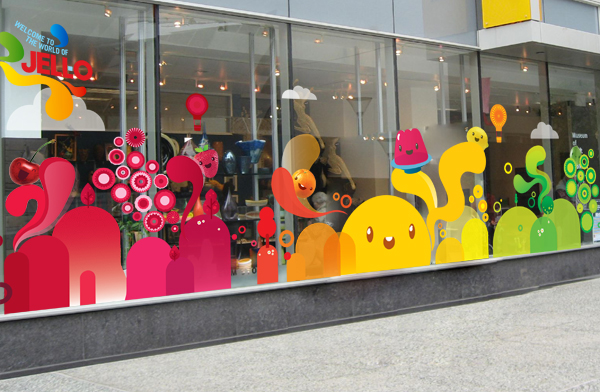 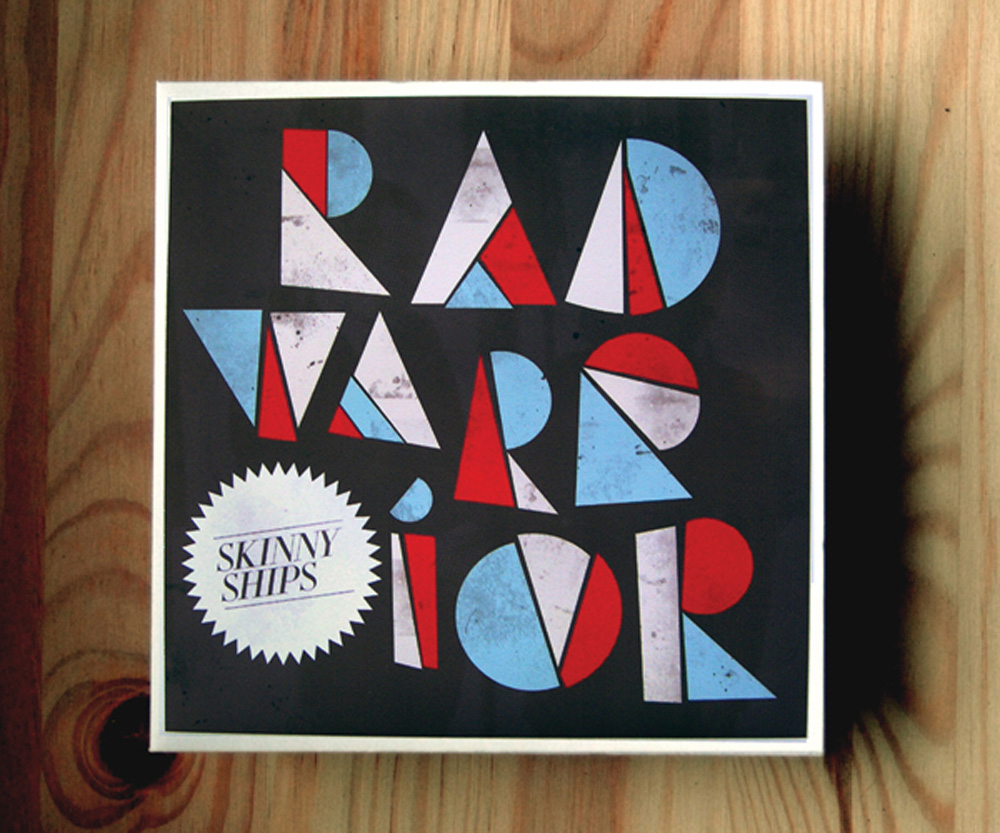 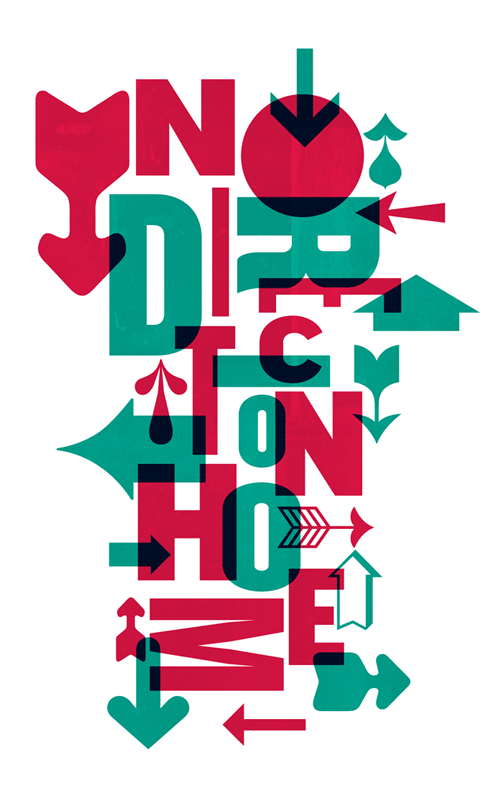 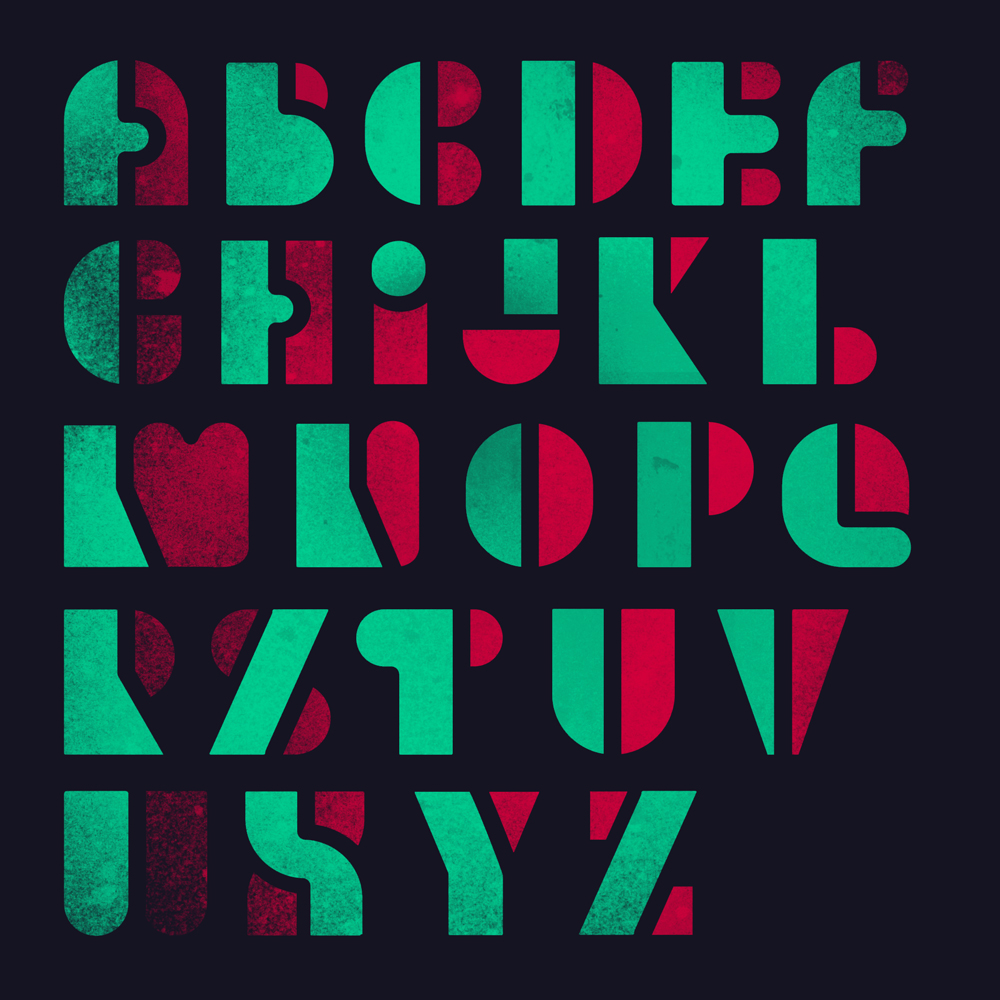 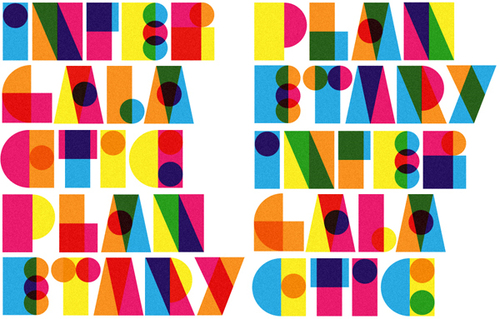 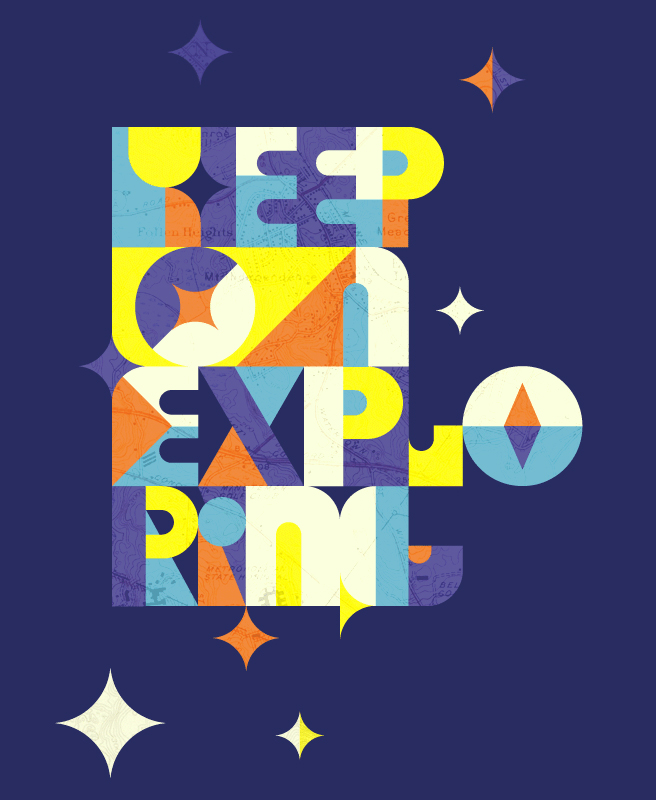 Keep on exploring

Richard Perez
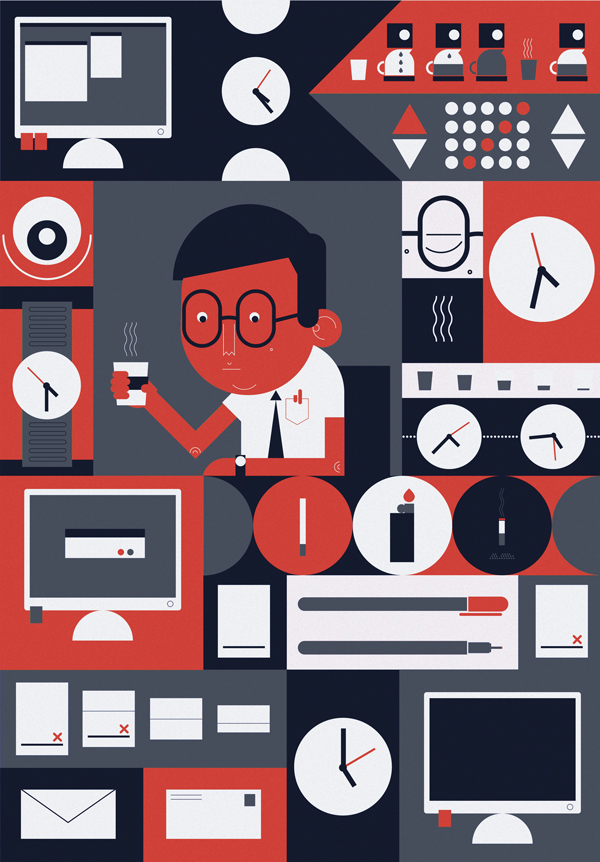 Friday Afternoon - Narrative illustration chronicling a rather unproductive afternoon at an office job.
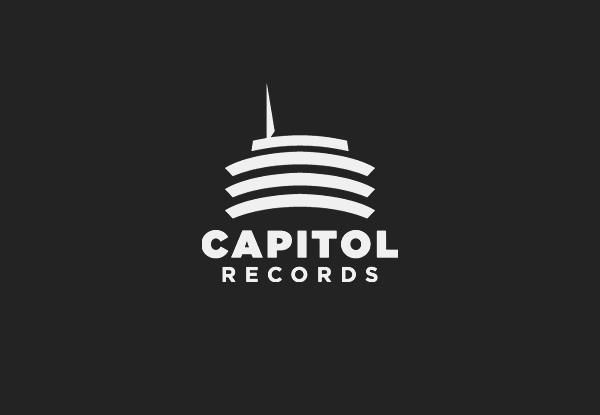 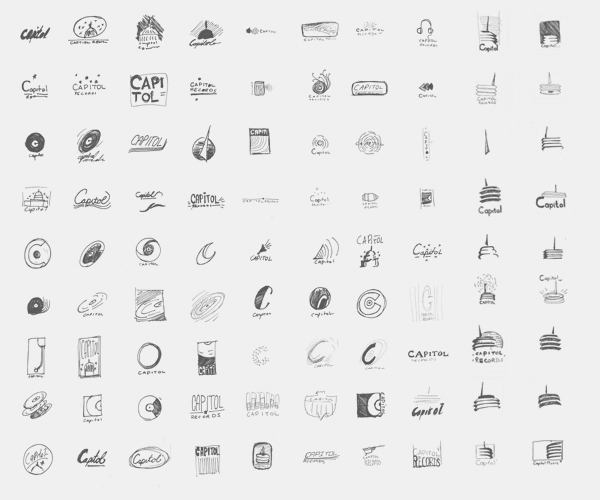 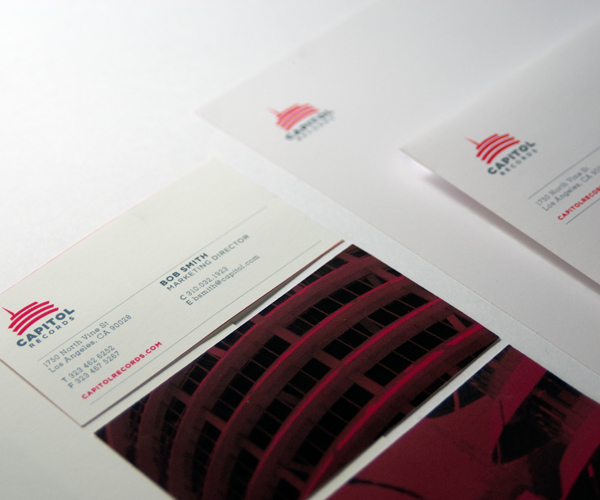 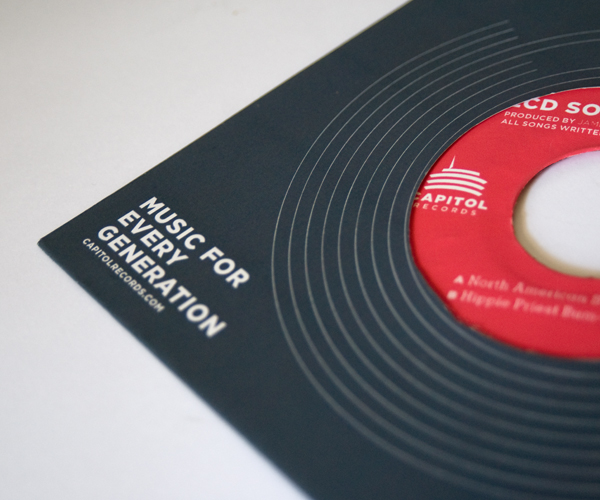 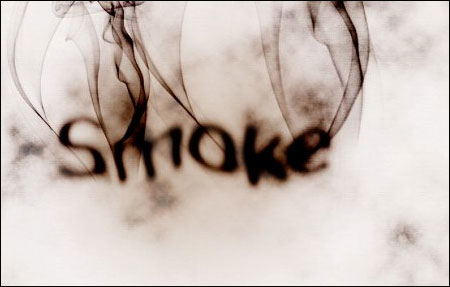 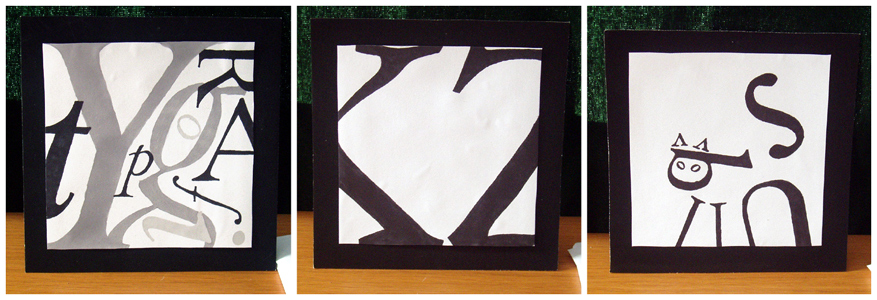 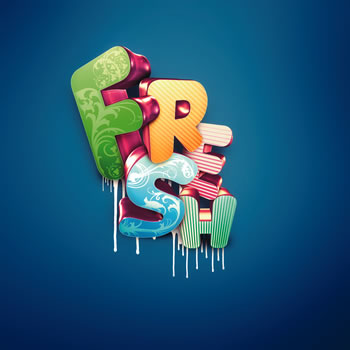 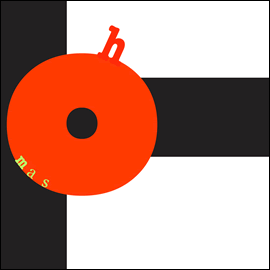 Students explore and understand the basic structure of letter-forms. They create a color composition using all of the letters in their first name. Every letter can be a different typeface and the sizes can vary, as can the case (upper or lower case. For each letter, students can scale, rotate, or change colors exploring a variety of compositions and visually choreographing the space.
Students explore the use of typography to make words expressive. In the first of three exercises, using only a limited number of typeface families, they choose four different single words that have visually expressive content such as hot, cold, happy, sad, love, hate... Using different typefaces, students communicate the expressive features of the words.
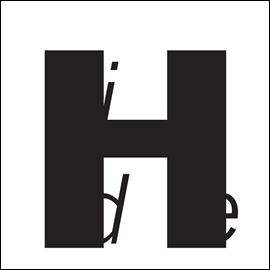 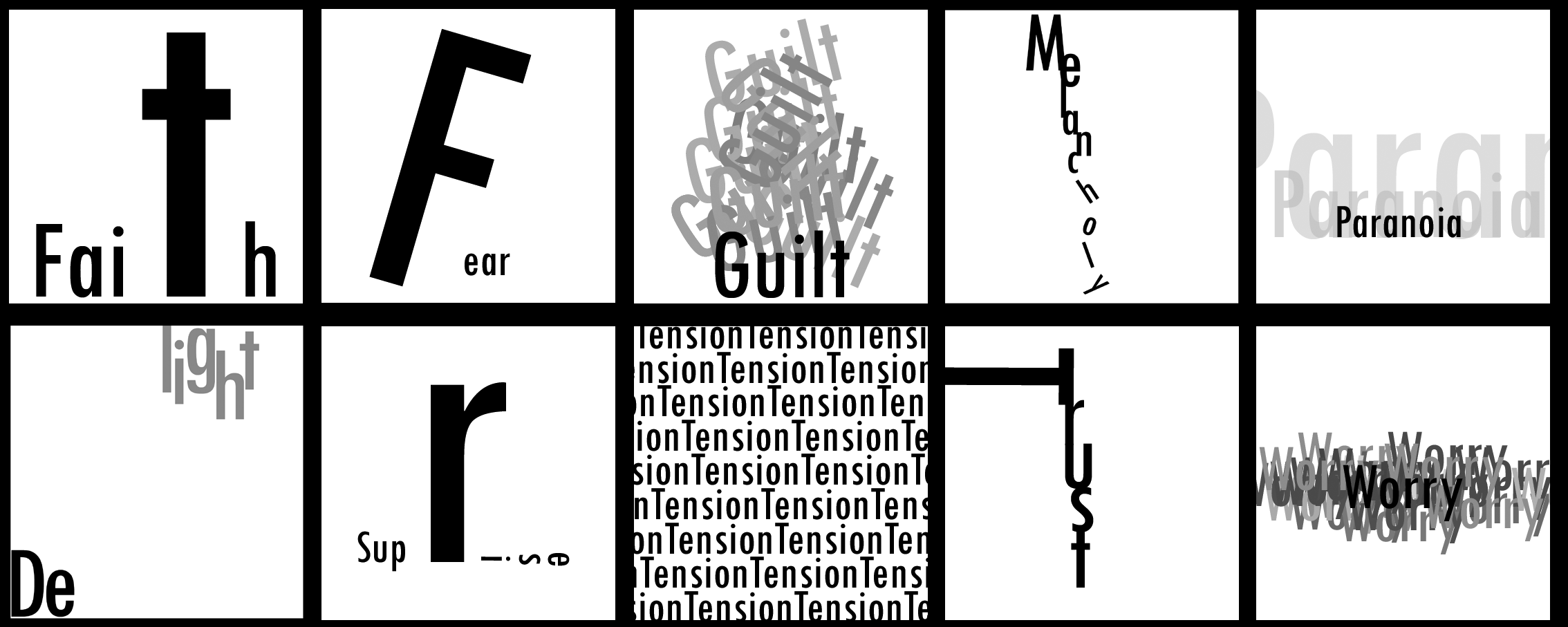 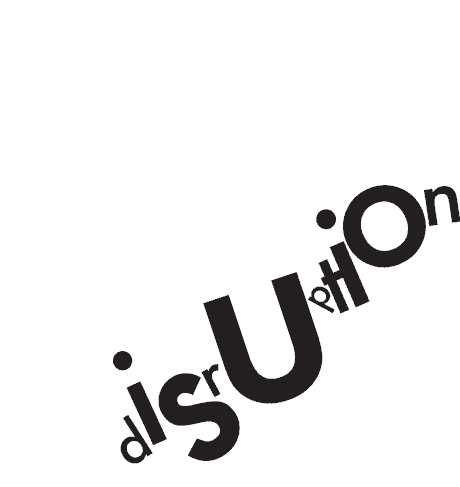 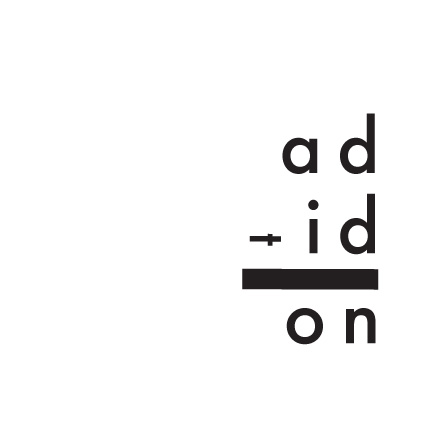 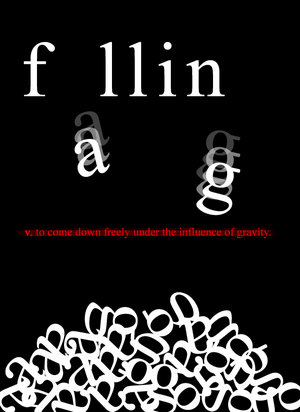 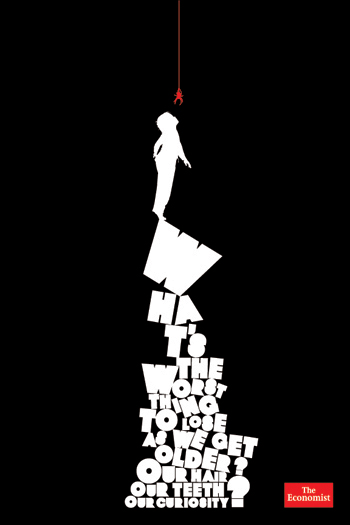 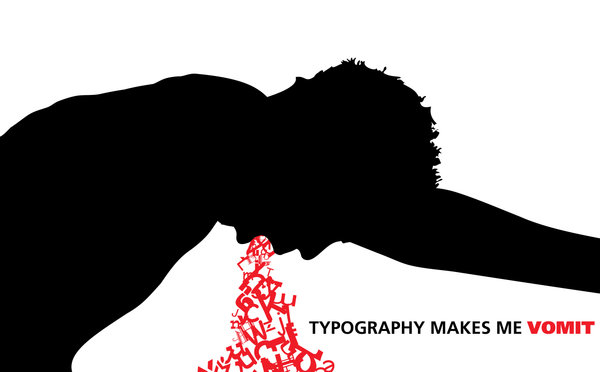 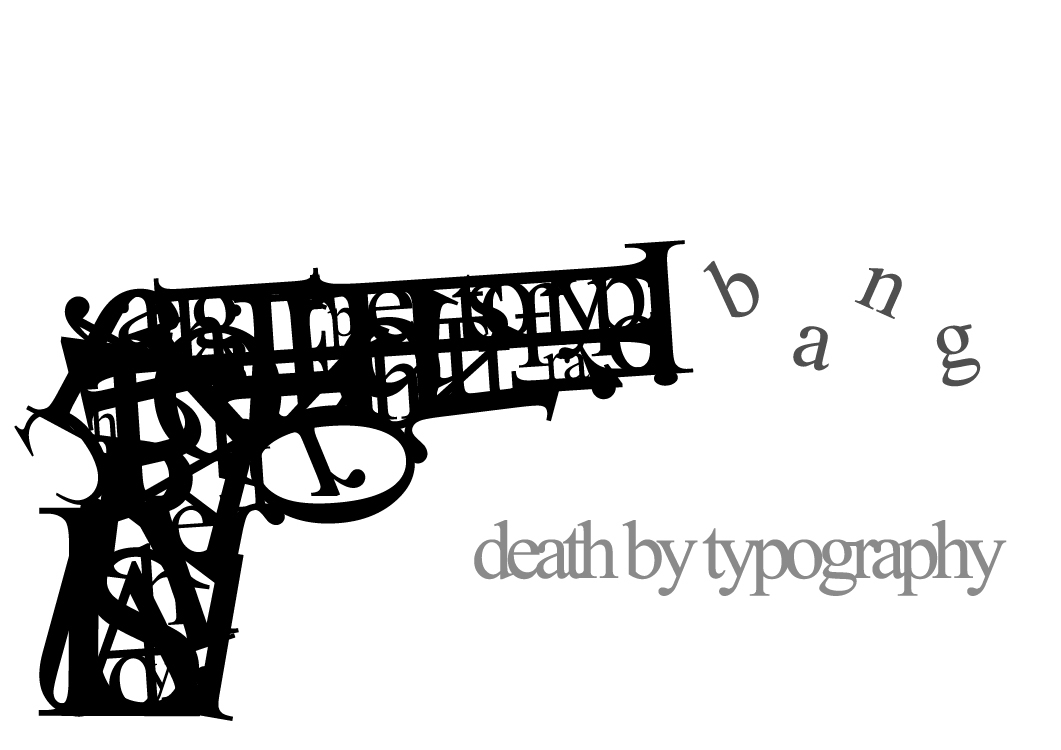 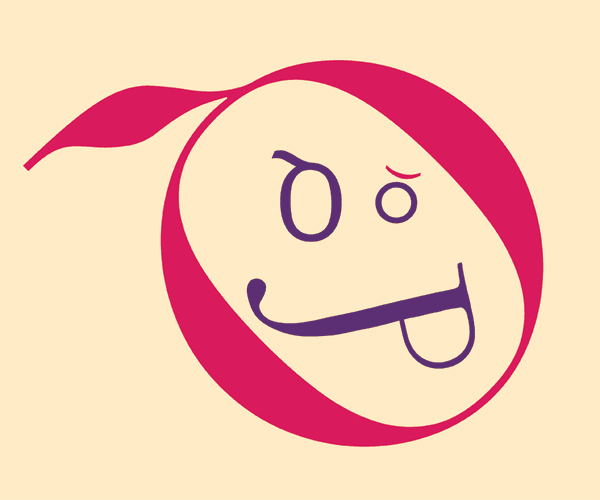 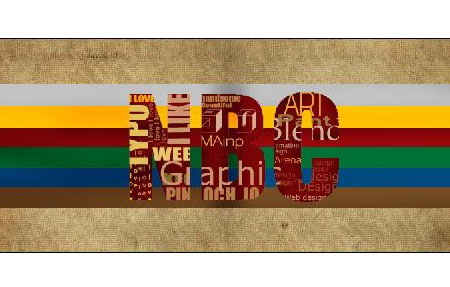 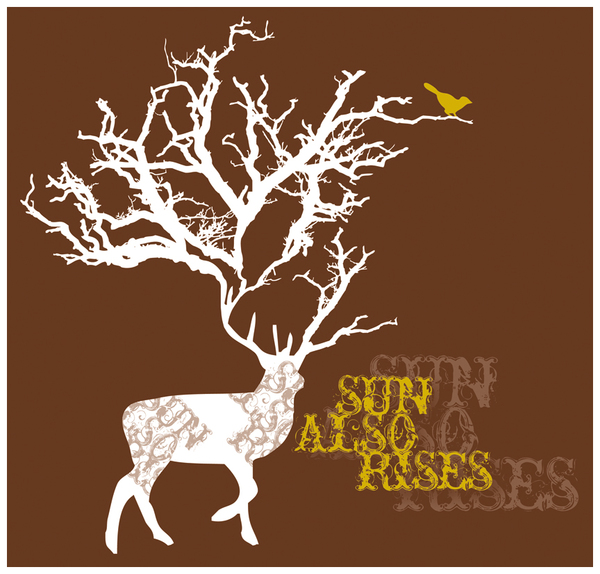 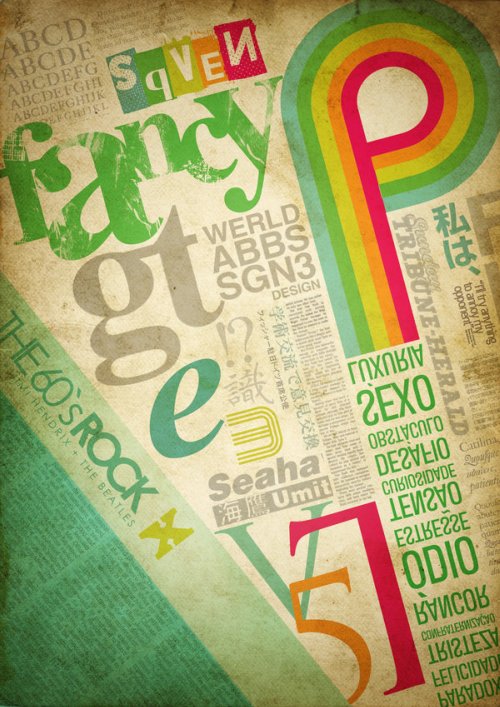 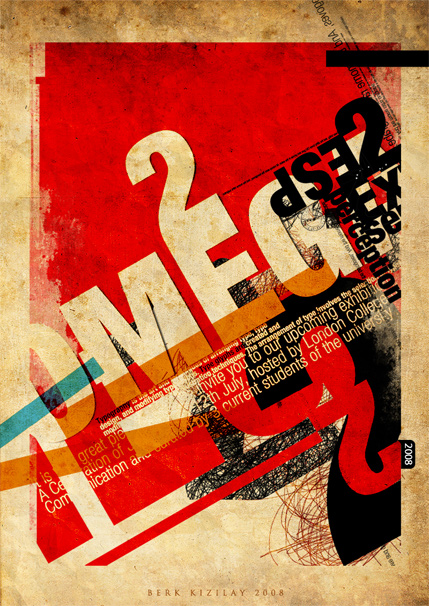 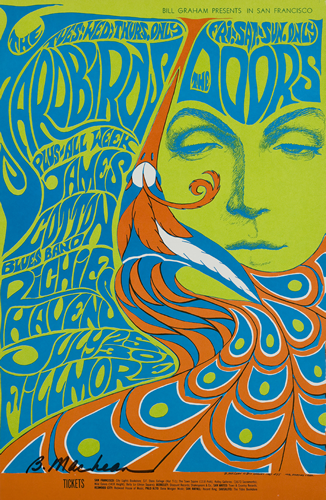 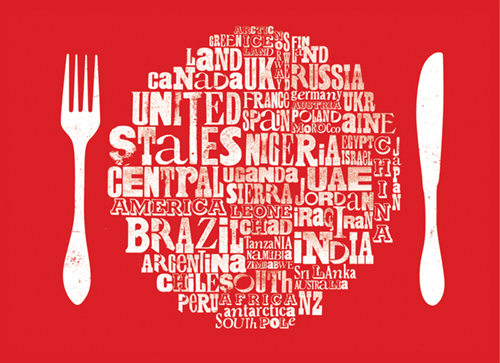 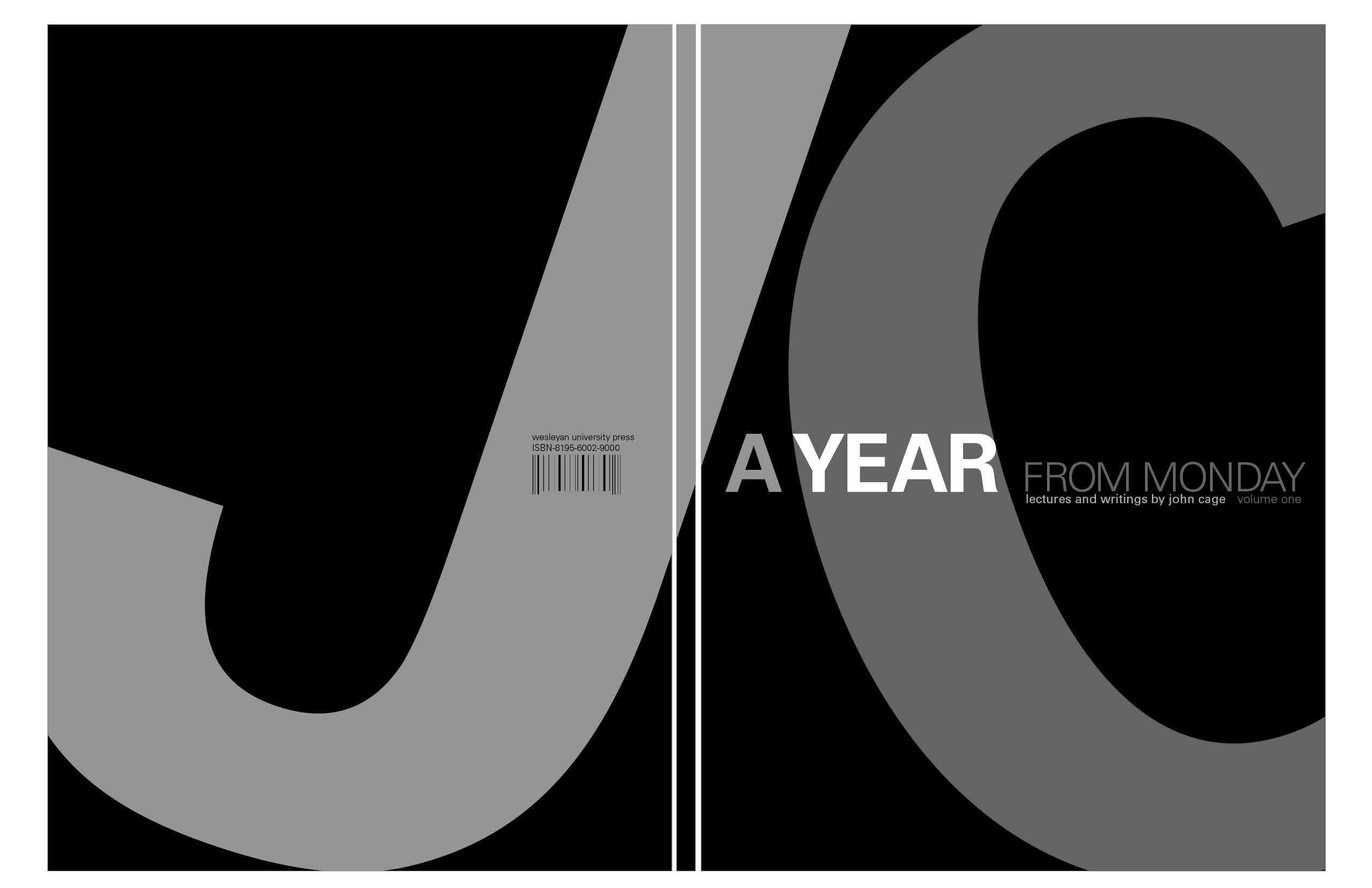 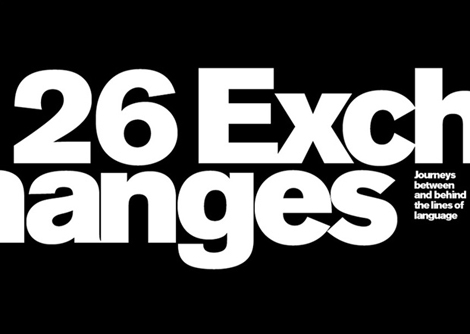 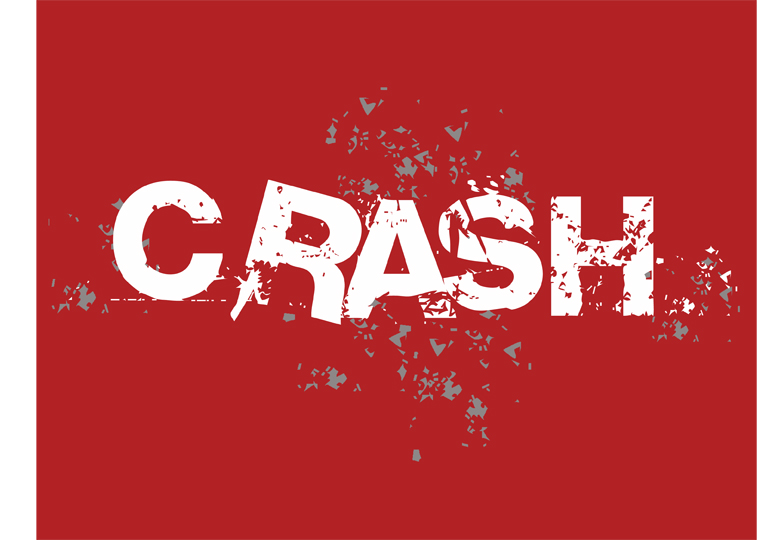 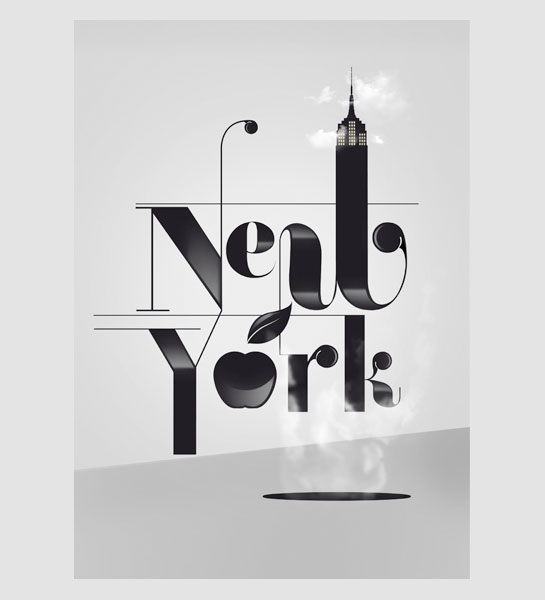 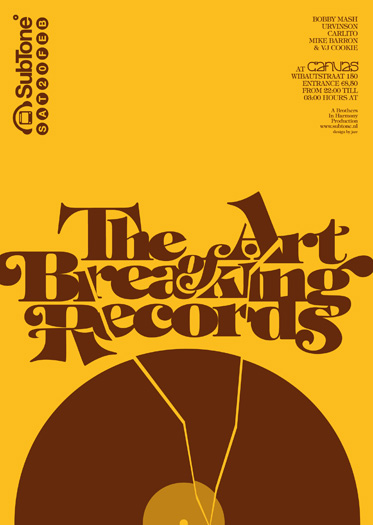 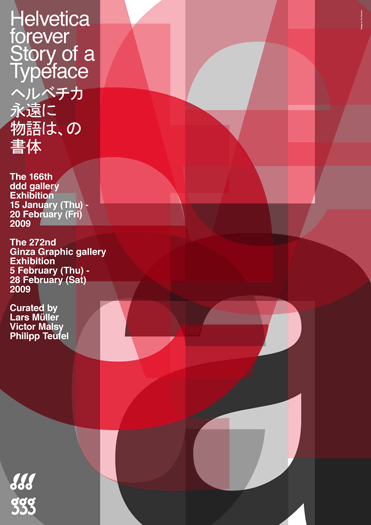 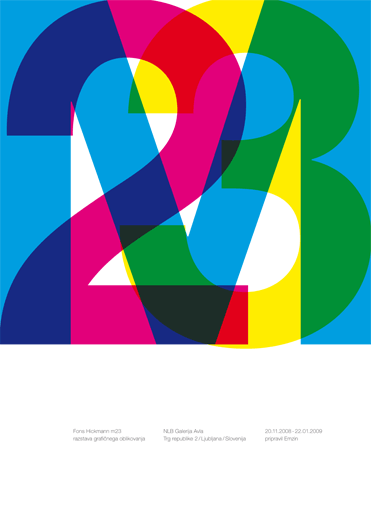 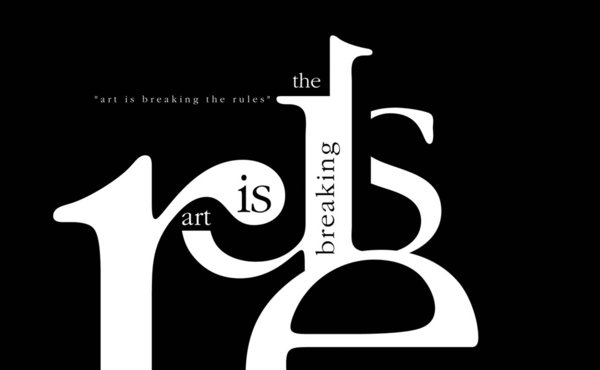